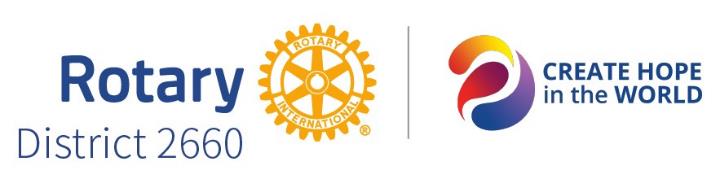 2023-2024年度地区職業奉仕委員会活動方針
および本日の進行について
20２3年8月5日　クラブ職業奉仕委員長会議
国際ロータリー第2660地区 職業奉仕委員会2023－２4年度委員長　安松谷　博之（大阪城北RC)
本日の内容
１．職業奉仕委員会委員紹介２．委員会活動日程・内容３．2023-２4年度活動方針４．2023-24年度活動計画５．職業奉仕委員会HPの説明
６．本日の進行について
１．職業奉仕委員会委員紹介
２．委員会活動日程・内容
・委員会活動日程
　　原則毎月第３水曜日　PM4：00～PM6：00
　　ガバナー事務所にて委員会を開催しています。

　・委員会活動内容
　　①クラブ職業奉仕委員長に対する支援
　　　　クラブ職業奉仕委員長会議の準備
　　②クラブ活動支援
　　　　職業奉仕月間の卓話対応準備
　　③卓話モデルのバージョンアップ
　　④職業奉仕についての勉強会
　　⑤その他
３．2023-２4年度活動方針
１．クラブ職業奉仕委員長に「職業奉仕」に関する　　理解を深めて頂く為の支援を行います。

　　・実践の手引き　　・卓話モデル（職業奉仕とは・歴史と変遷）　　・職業奉仕入門Q&A
　　などを用いて

　　「職業奉仕」に関する理解　　　歴史、変遷についての理解を深めて頂きます。
３．2023-２4年度活動方針
２．クラブ職業奉仕委員長が実践すべき　　卓話、フォーラムその他の活動支援

　　地区ＨＰで提供している
　　・実践の手引き　　・卓話モデル（職業奉仕とは・歴史と変遷）
　　などを活用して、委員長が自ら卓話、フォーラムに
　　チャレンジして頂く為の支援をさせていただきます。
３．2023-24年度活動方針
3.　理念＋実践
　　理念に偏りがちであった委員会活動を
　　より実践的な形に変えていくよう進めていきます。

　　具体的に2023-24年度は
       ロータリアン、ローターアクター、米山奨学生の
　　意識向上のための懇談会を開催します。
４．2023-２4年度活動計画
１．クラブ職業奉仕委員長会議
　　　　日時　2023年8月5日（土）午後1：30
　　　　場所　大阪府社会福祉会館

　　　＜目的＞
　　　　クラブ職業奉仕委員長に、職業奉仕の理念等の
　　　　理解を深めていただくとともに、職業奉仕月間
　　　　における卓話、フォーラム、事業を積極的に実践
　　　　していただくことを支援します。
４．2023-２4年度活動計画
１．クラブ職業奉仕委員長会議

　　　＜内容＞
　　　　・活動方針と活動計画について
　　　　・卓話モデルに基づく「職業奉仕」の説明
　　　　・グループディスカッション
　　　　　職業奉仕に関する理解を深めるとともに
　　　　　意見交換、情報交換の実施
　　　　・職業奉仕活動事例の紹介
４．2023-24年度活動計画
２．クラブ活動支援

　各クラブにおける職業奉仕月間の卓話については、
　クラブ委員長自らが自クラブの会員に語りかけて
　いただく事が重要であることをご理解いただいた
　うえで、卓話は原則として
　各クラブの職業奉仕委員長に実施していただきます。
４．2023-24年度活動計画
●地区職業奉仕委員会としては、各クラブ委員長の卓話実施を次のような形で支援させていただきます。

①卓話実施に必要な資料を作成し、提供いたします。また卓話資料の解説を、本日のクラブ職業奉仕委員長会議にて行います。

②クラブ職業奉仕委員長会議での説明だけでは卓話実施に不安が残る方を対象として、10月18日（水）、講習会を実施する予定です。
（別途ご案内予定）
４．2023-24年度活動計画
③講習会に出席いただいたうえで、委員長自らの卓話に不安があるクラブについては、地区職業奉仕委員会より卓話者を派遣させていただきます。

　　※職業奉仕月間の卓話は、各クラブ委員長自ら行っていただく事に意義を有することから、地区委員会からの卓話者の派遣については、同一クラブに継続的には行いません。
４．2023-２4年度活動計画
３．卓話モデルのバージョンアップ
　地区ＨＰ＞地区委員会情報＞職業奉仕委員会のページには、
　　・各卓話モデル　　・実践の手引き・Q＆A　　・クラブ職業奉仕委員長会議資料
　　　　（ 2022－23年度版）（2021-22年度版）
　　　を、掲載しております。
　　　⇒このうち、卓話モデル等のバージョンアップを　　　　行います。
４．2023-２4年度活動計画
4.　ロータリアンと
　　　　　　　ローターアクター、米山奨学生との懇談会

　　ロータリアンとローターアクター、米山奨学生との懇談
　　により互いの意識向上を図ります。

　　日時：令和6年2月21日　19：30～21：30（予定）
　　会場：エル・シエロ阿波座
５．職業奉仕委員会HPの説明
・職業奉仕活動　実践の手引き

　　新しい委員長、新しい企画を行いたいと考えておられる　　委員長に対して、職業奉仕活動の基本的な内容と重要な　　ポイント、又、具体的な進め方についての手引きとして　　作成しています。

　　　⇒職業奉仕活動事例も掲載していますので活動の　　　　参考として下さい。
５．職業奉仕委員会HPの説明
・卓話モデル１　
　「職業奉仕とは」

　　第１「職業奉仕の理念」
　　　　ロータリーの定義、ロータリーの目的　等

　　第２「職業奉仕の実践」
　　　　職業奉仕の実践とは…
５．職業奉仕委員会HPの説明
・卓話モデル２　
　「ロータリーの職業奉仕　歴史と変遷」
　・目次
　・「ロータリーにおける職業奉仕の重要性について」
　・ 職業奉仕関連の歴史概観　　その１ ＜創立期＞
　・ 職業奉仕関連の歴史概観　　その２ ＜ロータリーの二大標語＞
　・ 職業奉仕関連の歴史概観　　その3 ＜決議第23-34＞
　・ 職業奉仕関連の歴史概観　　その４＜四つのテストほか＞　・ 2016年規定審議会　　「制定案16-10 奉仕の第二部門を改正する件」の採択
５．職業奉仕委員会HPの説明
・卓話モデルはPower PointとWORDの解説付きです。

　・適宜、加除修正できますので、ご自由にアレンジして
　　頂ければ幸いです。

　⇒　この卓話モデルを積極的に活用して頂き
　　　１月の職業奉仕月間に、ぜひ自ら卓話に
　　　チャレンジして頂きますよう、お願い致します。
５．職業奉仕委員会HPの説明
・ロータリーの職業奉仕入門Q&A

　 目次
　　・規定審議会での決定から
　　・ロータリーの樹について
　　・ロータリーの奉仕について
　　・職業奉仕の実践
　　・職業奉仕活動と社会奉仕活動の違いについて
　　・企業の社会的責任
　　・職業奉仕の対象は
　　・その他

※　職業奉仕についての歴史、又、疑問点に対しての
　　解説書ですので、ぜひ、ご一読お願い致します。
6．本日の進行について
＜目的＞
　ご参加のクラブ職業奉仕委員長に、職業奉仕の理念等の理解を深めていただくとともに、職業奉仕月間における卓話、フォーラム、事業を積極的に実践していただくことを支援します。

＜進行＞
・卓話モデルに基づく「職業奉仕」の説明
・グループディスカッション
　　テーマ：「ロータリーの職業奉仕と言えるためには」
・職業奉仕活動事例の紹介
7．おわりに
職業奉仕は、むずかしい？
今年1年間、共に職業奉仕について、一緒に学んでいきましょう。宜しくお願い致します。
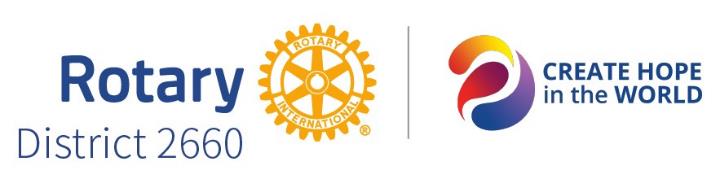 ご清聴ありがとうございました。
国際ロータリー第2660地区 職業奉仕委員会2023－２4年度委員長　安松谷 博之（大阪城北RC)